Обществено обсъждане на програма „Конкурентоспособност и иновации в предприятията“ 2021-2027 (ПКИП)




24.09.2021 г., гр. София
Структура на ПКИП 2021-2027
Цел на политиката 1 „По-конкурентоспособна и по-интелигентна Европа…“
Цел на политиката 2 „По-зелена, нисковъглеродна и устойчива Европа…“
Приоритет 1 „Иновации и растеж“, 730.77 млн. евро
Приоритет 2 „Кръгова икономика“, 459.89 млн. евро
Приоритет 3 „Техническа помощ“, 31.89 млн. евро
ПКИП 2021-2027
(1 222.55 млн. евро)
Обхват на ПКИП 2021-2027
Приоритет 1
Приоритет 2
ПКИП 2021-2027
Специфична цел  (i) развитие и засилване на капацитета за научни изследвания и иновации и на въвеждането на модерни технологии
Специфична цел (i) насърчаване на енергийната ефективност и намаляване на емисиите парникови газове
Специфична цел (ii) усвояване на ползите от цифровизацията за гражданите, дружествата, изследователските организации и публичните органи
Специфична цел (vi) насърчаване на прехода към кръгова и ресурсоефективна икономика
Специфична цел (iii) насърчаване на устойчивия растеж и конкурентоспособността на МСП и създаване на работни места, включително чрез производствени инвестиции
Финансово разпределение специфични цели
Съотношение безвъзмездна помощ към финансови инструменти на ПКИП 2021-2027
419.6 млн. евро
771 млн. евро
Индикативни дейностиОбхват на подкрепата с БФП
Приоритет 1 „Иновации и растеж“
Специфична цел  (i) развитие и засилване на капацитета за научни изследвания и иновации и на въвеждането на модерни технологии
Индикативни дейности:
Подкрепа за осъществяване на вътрешни за предприятията НИРД и иновации (финансиране от ЕФРР: 65.57 млн.евро) 
Подкрепа за внедряване на иновации в предприятията (финансиране от ЕФРР: 188.09 млн.евро)
Подкрепа за заявяване и защита на индустриална собственост в предприятията (финансиране от ЕФРР: 10 млн.евро)
Подкрепа за развиване на иновационния капацитет в предприятията чрез привличане на чуждестранни изследователи (финансиране от ЕФРР: 10 млн.евро)
Водено от общностите местно развитие (ВОМР) - покрепа за иновации в предприятията (финансиране от ЕФРР: 11.91 млн.евро)
Целеви групи:
МСП, малки дружества със средна пазарна капитализация
Големите предприятия са допустими за подкрепа единствено в сътрудничество с МСП
Предстоящи за обявяване процедури по Приоритет 1, специфична цел 1
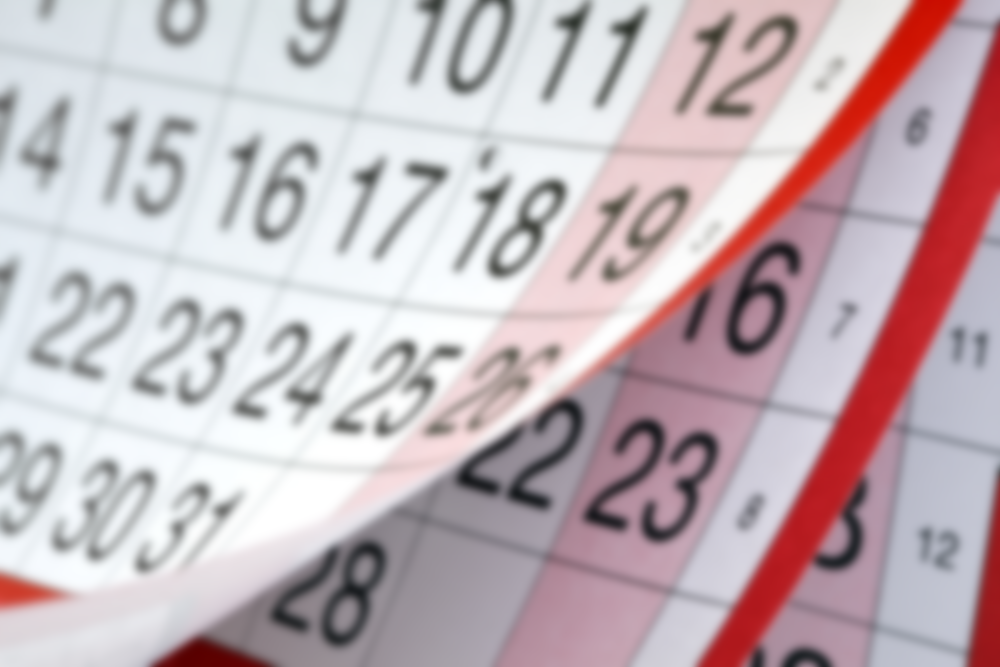 Май 2022 г.
Октомври 2022 г.
Обхват на подкрепата с финансови инструменти
Приоритет 1 „Иновации и растеж“
Специфична цел  (i) развитие и засилване на капацитета за научни изследвания и иновации и на въвеждането на модерни технологии
Финансови инструменти:
Дялов инструмент: фонд „Иновации в предприятията“ (финансиране от ЕФРР: 21.2 млн.евро)
Дългов инструмент за рисково финансиране (финансиране от ЕФРР: 34 млн.евро)
Интегрирани териториални инвестиции (ИТИ): дългов инструмент, насочен към повишаване иновационния капацитет на предприятията в индустриалните паркове или извън тях, в съответствие със Стратегията за териториално развитие на района (финансиране от ЕФРР: 20 млн.евро)
МСП
Малки дружества със средна пазарна капитализация (small mid-caps) и дружества със средна пазарна капитализация (mid-caps)
Индустриални паркове
Големите предприятия са допустими за подкрепа единствено в сътрудничество с МСП
Целеви групи:
Индикативни дейностиОбхват на подкрепата с БФП
Приоритет 1 „Иновации и растеж“
Специфична цел (ii) усвояване на ползите от цифровизацията за гражданите, дружествата, изследователските организации и публичните органи
Индикативни дейности:
Насърчаване въвеждането на технологии от Индустрия 4.0 в предприятията;
Въвеждане на стандарти в областта на Индустрия 4.0
Подкрепа за инвестиции, насочени към разработване на цифрови технологии, софтуер, цифрови приложения в областта на Индустрия 4.0
Прилагане на подходящи процеси за киберсигурност и поверителност на данните в МСП
Повишаване на дигиталните умения на персонала във връзка с въведените технологии от Индустрия 4.0 
Грантът за горепосочените дейности ще се комбинира с финансови инструменти в рамките на една операция по правилата за ФИ или в две отделни операции - финансиране (грант) от ЕФРР: 65.57 млн.евро
Целеви групи:
МСП
Обхват на подкрепата с финансови инструменти
Приоритет 1 „Иновации и растеж“
Специфична цел (ii) усвояване на ползите от цифровизацията за гражданите, дружествата, изследователските организации и публичните органи
Финансови инструменти:
Дялови инструменти, вкл. рисково дългово финансиране. Инструментите ще подкрепят предприятия в различни етапи на развитие за разработване и внедряване на технологии в областта на Индустрия 4.0 (финансиране от ЕФРР: 70.13 млн.евро)
Дългови инструменти (гаранция или инструмент за споделяне на риска) за изпълнение на проекти в областта на Индустрия 4.0. Инструментът е насочен към съществуващи предприятия от всички сектори (финансиране от ЕФРР: 29.3 млн.евро)
МСП
Дружества със средна пазарна капитализация  (mid-caps) и малки дружества със средна пазарна капитализация (small mid-caps)
Целеви групи:
Индикативни дейностиОбхват на подкрепата с БФП
Приоритет 1 „Иновации и растеж“
Специфична цел (iii) Насърчаване на устойчивия растеж и конкурентоспособността на МСП и създаване на работни места, включително чрез производствени инвестиции
Индикативни дейности:
Подкрепа за производствени инвестиции в предприятията съгласно регионалния потенциал за развитие: подкрепа за семейни предприятия, предприятия от творческите индустрии и занаятите (финансиране от ЕФРР: 50 млн.евро)
Подкрепа за развитие на предприемаческата екосистема, насърчаване на интернационализацията и привличане на чуждестранни инвестиции: предоставяне на комплексни услуги в подкрепа на МСП (финансиране от ЕФРР: 40 млн.евро)
Целеви групи:
МСП
Браншови/работодателски организации, институции, организации и агенции в подкрепа на бизнеса и подобряване на бизнес средата
Предстоящи за обявяване процедури по Приоритет 1, специфична цел 3
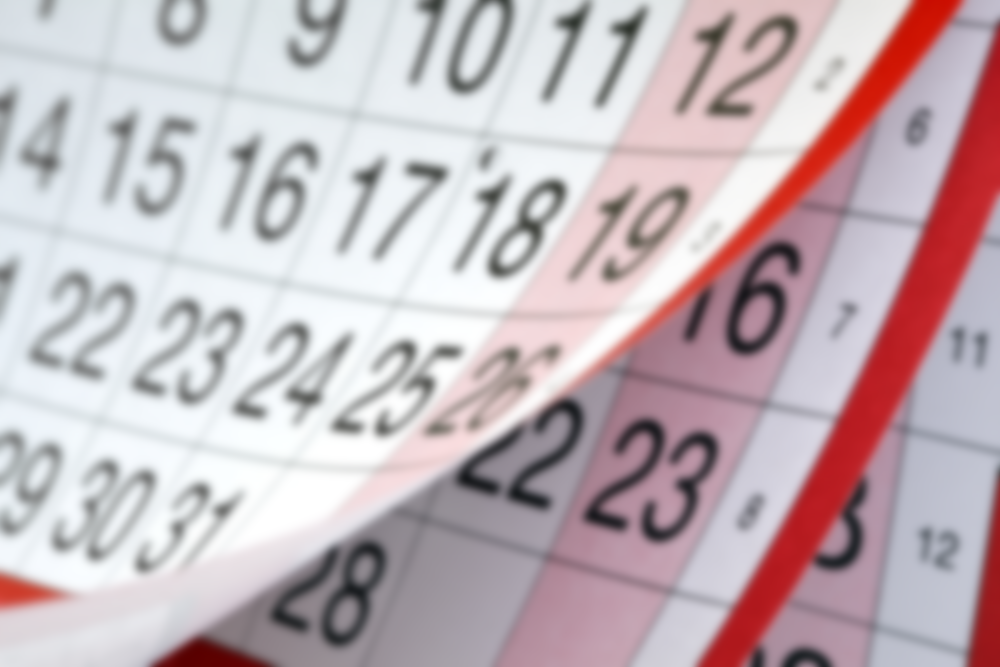 Февруари 2022 г.
Обхват на подкрепата с финансови инструменти
Приоритет 1 „Иновации и растеж“
Специфична цел (iii) Насърчаване на устойчивия растеж и конкурентоспособността на МСП и създаване на работни места, включително чрез производствени инвестиции
Финансови инструменти:
Дялови и квазидялови инвестиции за предприятия във всички етапи на развитието им в зависимост от потенциала им за растеж и съобразно нуждите на пазара и недостига на финансиране – фондове за ранните етапи на развитие (ускоряване и стартъп) и фонд/ове за рисков капитал и растеж, с фокус включително върху бързоразвиващите се предприятия (финансиране от ЕФРР: 85 млн.евро)
ИТИ: дългов инструмент, насочен към инвестиции в инфраструктура за развитие на парковете, производствена инфраструктура и жизнеспособни инвестиции в предприятия, в парковете или извън тях в съответствие със Стратегията за териториално развитие на района (финансиране от ЕФРР: 30 млн.евро)
Целеви групи:
МСП
Дружества със средна пазарна капитализация  (mid-caps) и малки дружества със средна пазарна капитализация (small mid-caps)
Индустриални паркове
Индикативни дейностиОбхват на подкрепата с БФП
Приоритет 2 „Кръгова икономика“
Специфична цел (i) Насърчаване на енергийната ефективност и намаляване на емисиите парникови газове
Индикативни дейности:
Дейности, насочени към изпълнение на мерки за енергийна ефективност в предприятията въз основа на препоръки от енергиен одит (обследване за енергийна ефективност)
Въвеждане и сертифициране на системи за енергиен мениджмънт
Въвеждане на системи за мониторинг и контрол на енергопотреблението
Горепосочените дейности ще се комбинират с финансови инструменти - финансиране (грант) от ЕФРР: 30 млн.евро

Подкрепа за осигуряване на интегриран подход за фокусирано и координирано прилагане на мерки за енергийна ефективност във всички икономически сектори (финансиране от ЕФРР: 4 млн.евро)
Целеви групи:
МСП и големи предприятия
Агенцията за устойчиво енергийно развитие
Обхват на подкрепата с финансови инструменти
Приоритет 2 „Кръгова икономика“
Специфична цел (i) Насърчаване на енергийната ефективност и намаляване на емисиите парникови газове
Финансови инструменти:
Комбинирано финансиране между дългови финансови инструменти (гаранционен и заемен) и безвъзмездна финансова помощ в рамките както на една така и на две отделни операции (финансиране от ЕФРР: 50 млн.евро)
Целеви групи:
МСП и големи предприятия
Индикативни дейностиОбхват на подкрепата с БФП
Приоритет 2 „Кръгова икономика“
Специфична цел (vi) Насърчаване на прехода към кръгова и ресурсоефективна икономика
Индикативни дейности:
Мерки за подобряване на ресурсната ефективност в предприятията, вкл. в областта на проектирането на продуктите, производството и управлението на отпадъците (48 млн. евро от ЕФРР грант, които ще се комбинират с финансов инструмент)
Разработване и внедряване на иновативни продукти, процеси и бизнес модели в областта на кръговата икономика съгласно приоритетно направление “Чисти технологии, кръгова и нисковъглеродна икономика” на ИСИС 2021-2027 (30 млн. евро ЕФРР за разработване и 126,92 млн. евро ЕФРР за внедряване на иновации)
Подкрепа за създаване на партньорства между предприятия за постигане на промишлена симбиоза  (финансиране от ЕФРР: 10 млн.евро)
ВОМР – инвестиции в предприятията с цел подобряване на ресурсната ефективност (финансиране от ЕФРР: 11.91 млн.евро)
ИТИ - подкрепа за предприятията в рамките на индустриални паркове за насърчаване на производства в областта на чистите технологии, кръговата и нисковъглеродната икономика (финансиране от ЕФРР: 69.1 млн.евро)
Целеви групи:
предприятия от всички сектори на икономиката (МСП)
Предстоящи за обявяване процедури по Приоритет 2, специфична цел 6
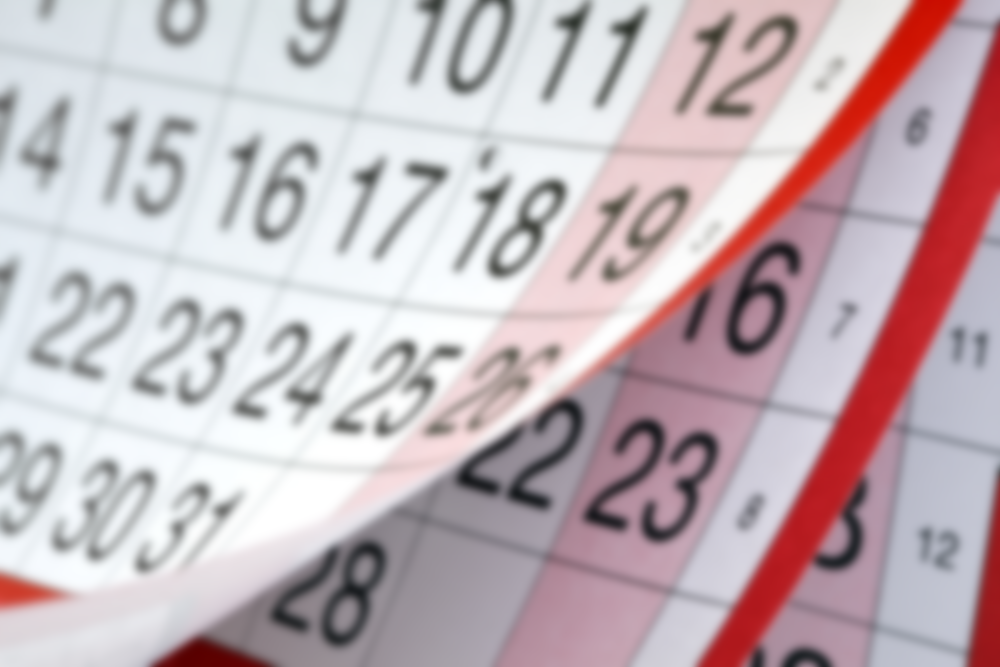 Май 2022 г.
Октомври 2022 г.
Обхват на подкрепата с финансови инструменти
Приоритет 2 „Кръгова икономика“
Специфична цел (vi) Насърчаване на прехода към кръгова и ресурсоефективна икономика
Планирано е използването на дългови финансови инструменти (гаранционен и заемен)  за ресурсна ефективност в предприятията в комбинация с безвъзмездна финансова помощ, както в една операция, така и в рамките на две отделни операции (финансиране от ЕФРР: 80 млн.евро)
Финансови инструменти:
Целеви групи:
МСП от всички сектори на икономиката 
предприятия, които извършват дейности с отпадъци (предварително третиране)
Дружества със средна пазарна капитализация  (mid-caps) и малки дружества със средна пазарна капитализация (small mid-caps).
Следващи стъпки в процеса на програмиране на ПКИП 2021-2027
Благодаря за вниманието!

Министерство на икономиката
Главна дирекция „Европейски фондове за конкурентоспособност“
София, ул.“Шести септември“ 21

www.opic.bg